Построение графика квадратичной функции сдвигом
Определение :        функция вида где a, b и c   -   заданные числа, a≠0называется квадратичной.
Выбрать квадратичные функции и для каждой выписать коэффициенты   a, b и c.
Преобразуем выражение выводы:       функцию вида   можно представить в стандартном виде такс коэффициентами  a=2, b=-4, c=2
Построить график функции где a=1, b=0,c=0
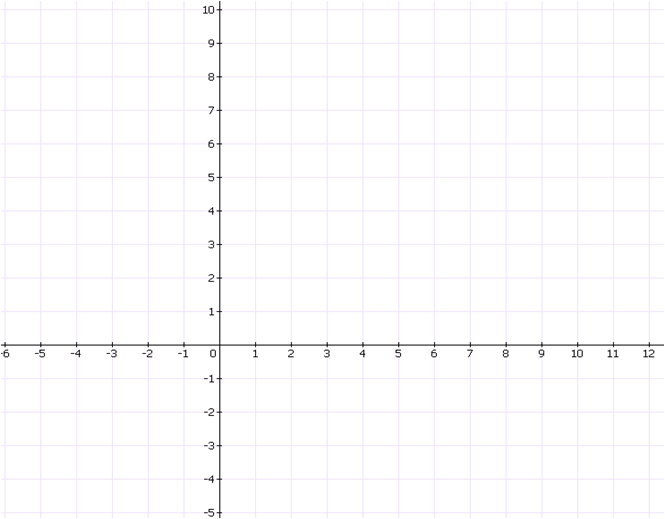 Построить график
функции
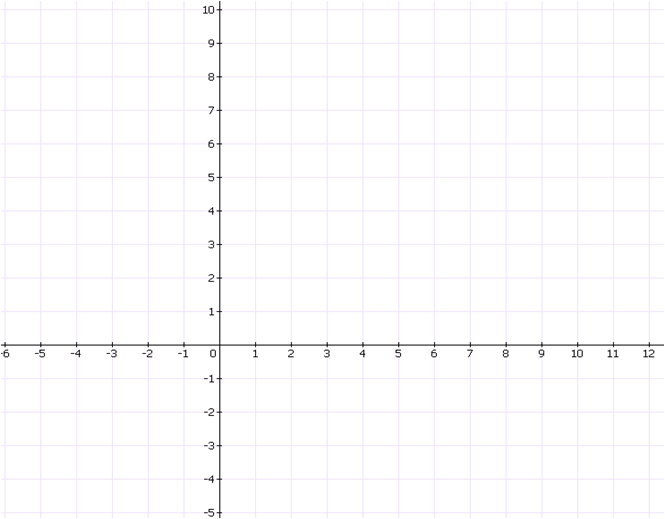 Построить график функции
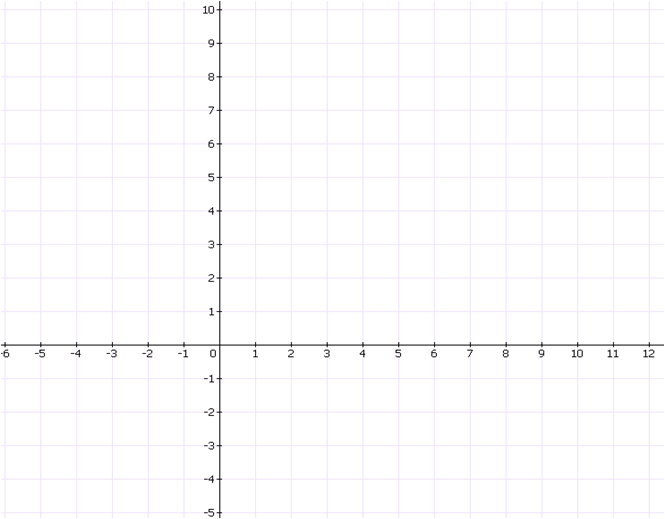 Выводы:
Если квадратичная функция задана в виде


где 
координаты вершины, то построение графика
проводится сдвигом графика функции
Построить график функции
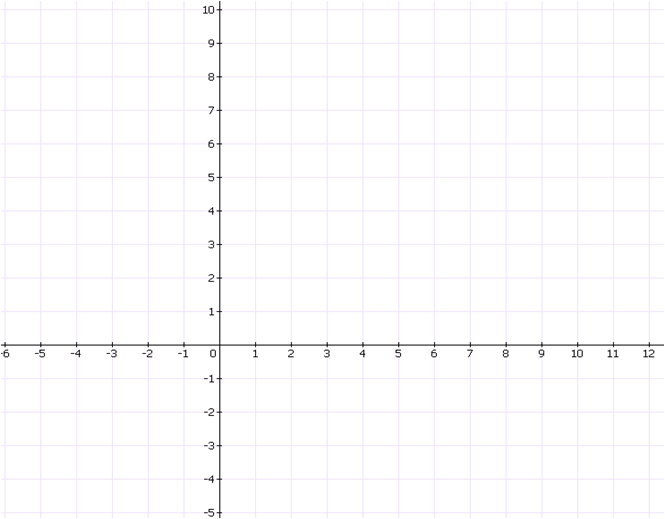 Построить  график функции
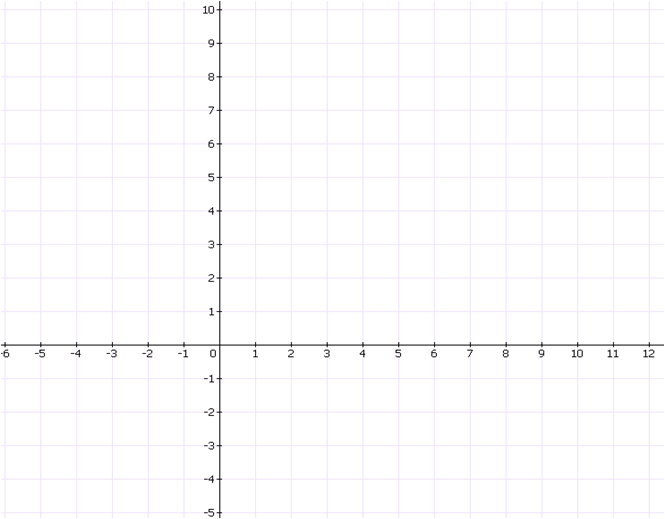 Построить график функции
Строим сдвигом графика функции
на 3 единицы влево и на 2 единицы 
вниз.
Составим таблицу
для функции
Построить  график функции
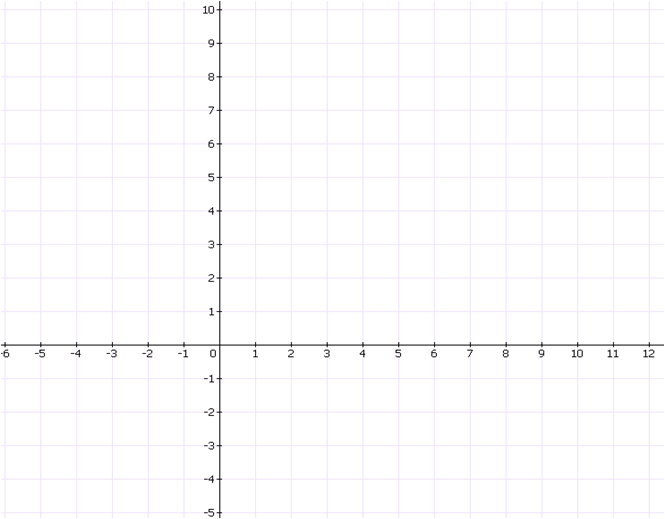 Построить график функции
Строим сдвигом графика функции
на 3 единицы вправо и на 1 единицу вниз
Построить график функции
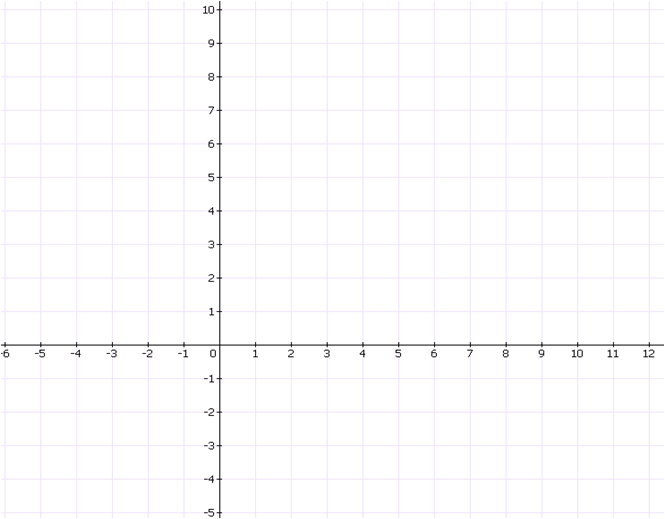 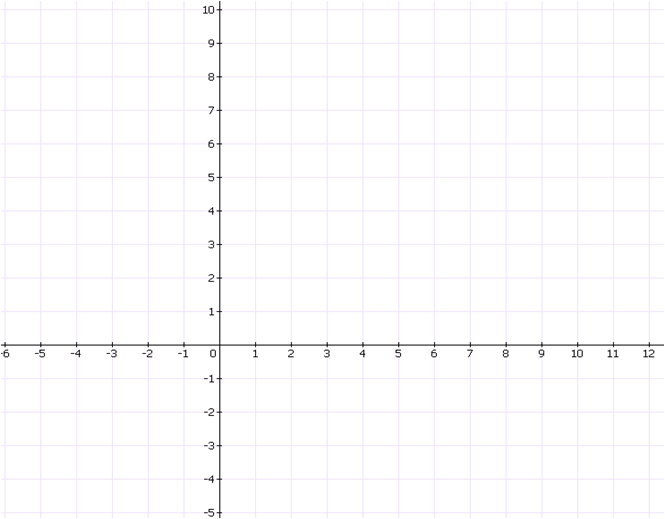